如何在校园开展创客教育
罗鹏飞

2019。1。24
个人介绍
罗鹏飞

前华为无线2G/3G产品系统设计师，CCSA委员，师从华为首席科学家吕劲松

2013年投身创客教育行业

江西师范大学人工智能研究院特约研究员
上海骧远信息科技有限公司创始人
江西同泰信息技术有限公司CTO
Part 01
Part 02
Part 03
Part 04
背景
问题与机遇
如何开展
案例介绍
目录
01
背景
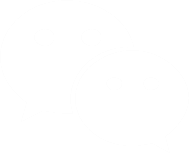 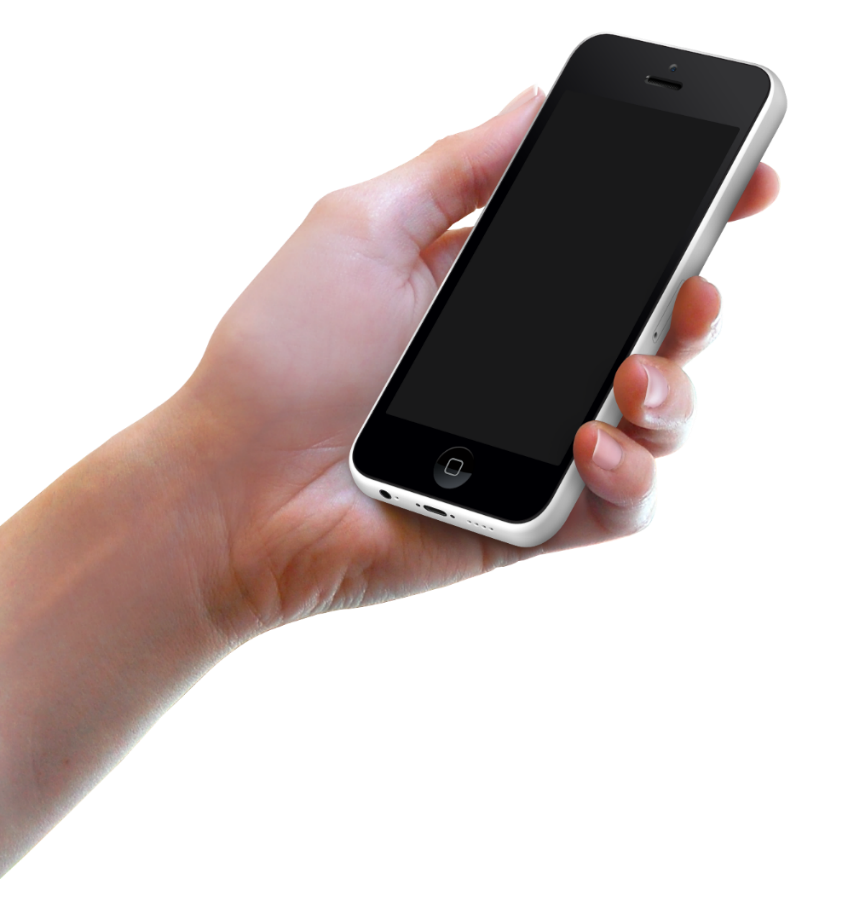 创客教育现状
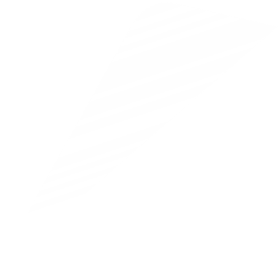 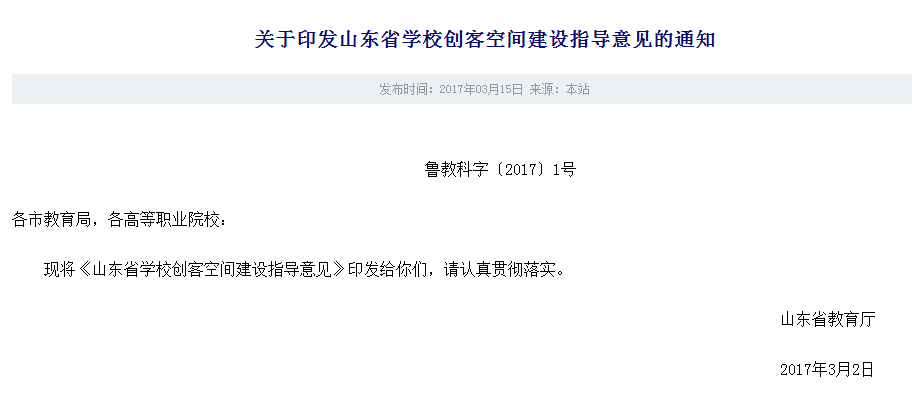 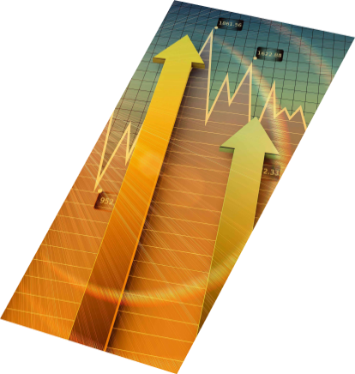 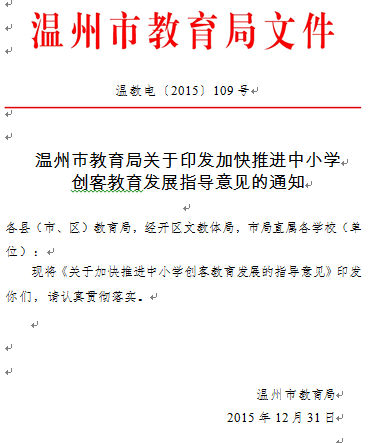 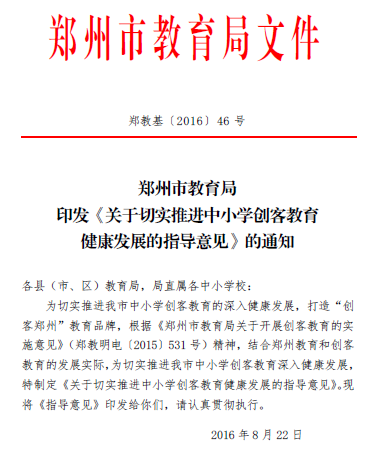 全国各地创客教育活动开展如火如荼
02
问题与机遇
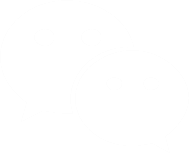 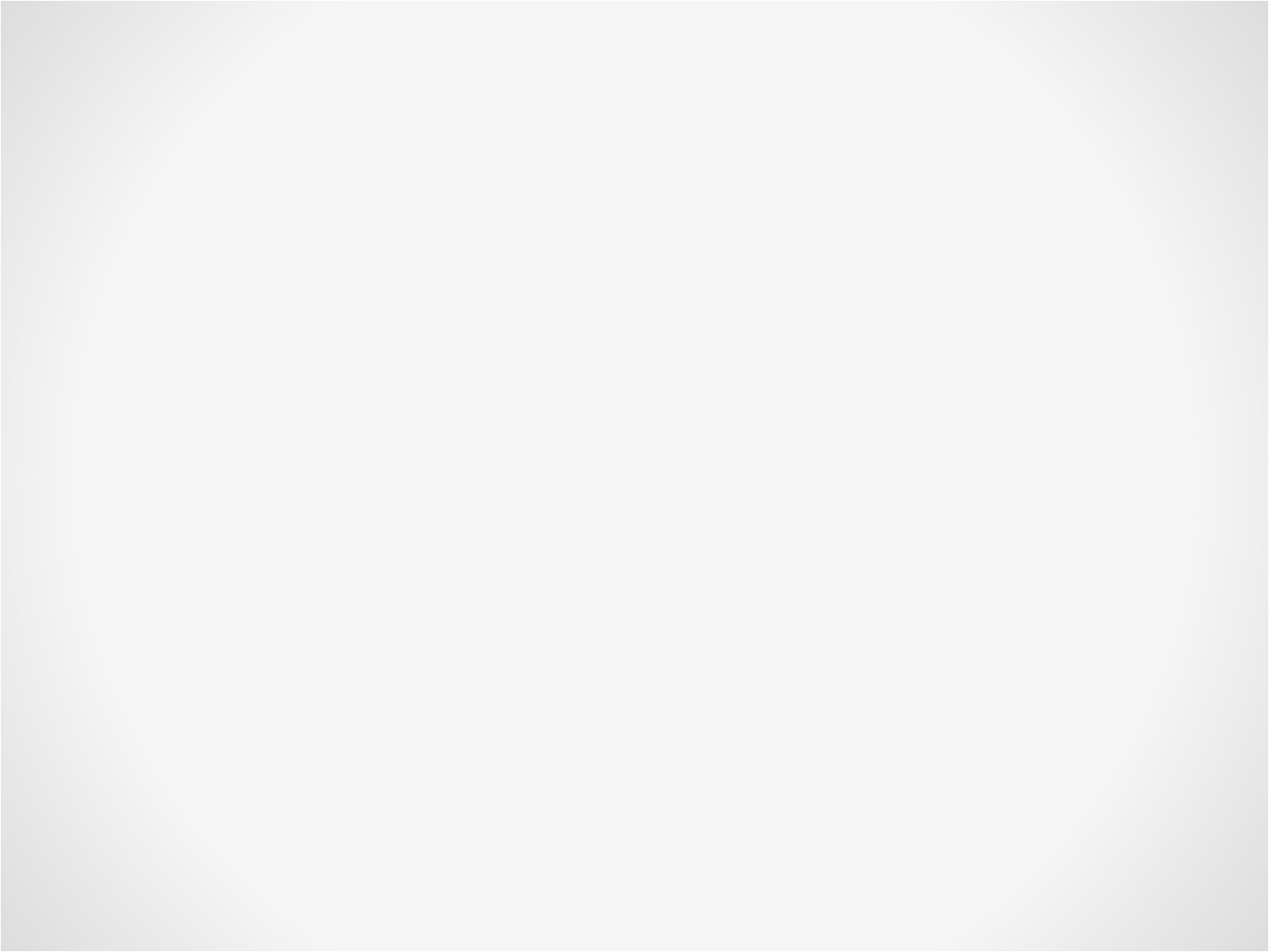 创客教育存在的问题
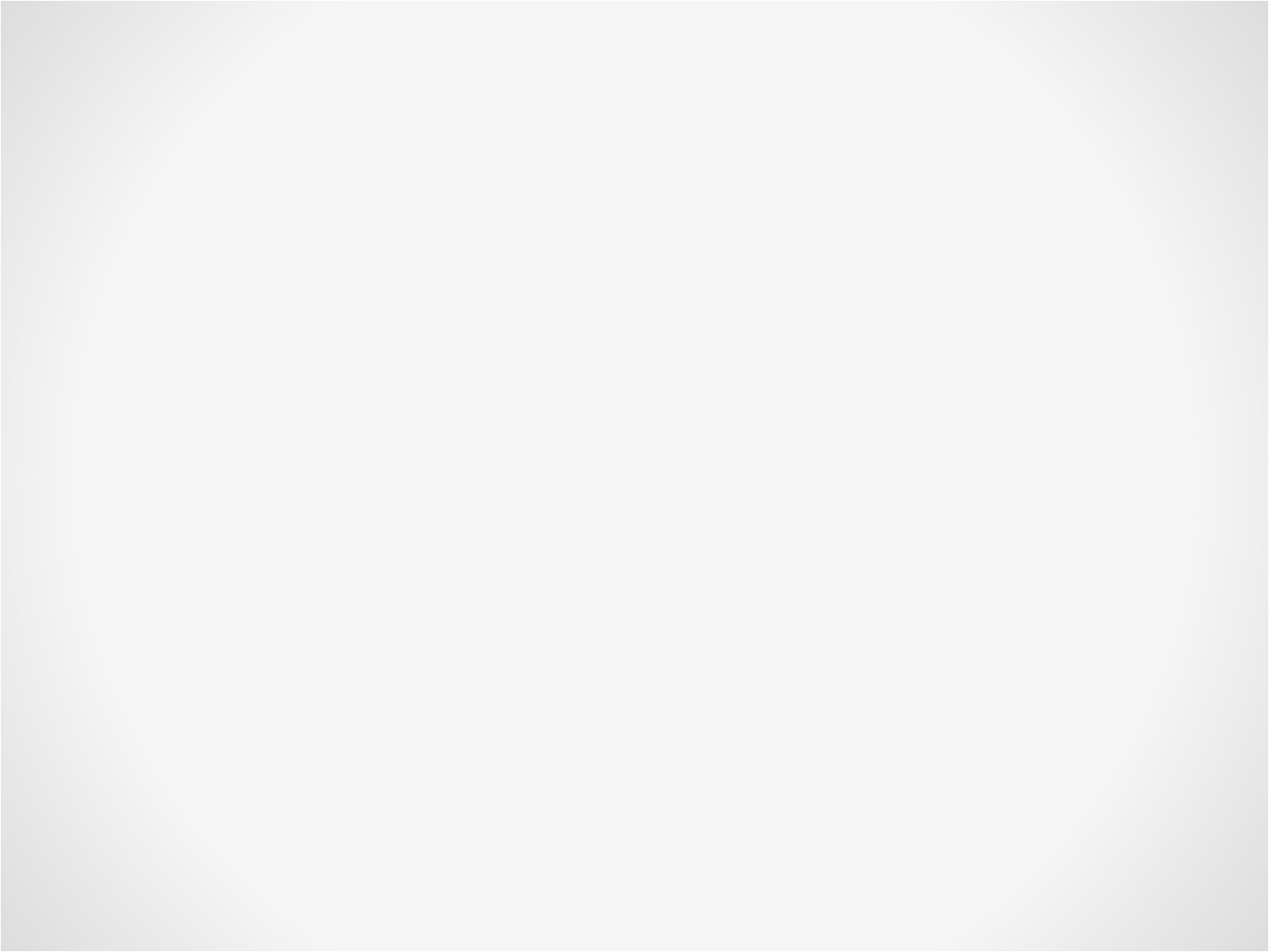 当前的机遇
03
如何开展
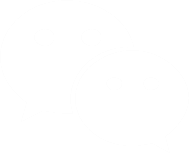 完整的解决方案—：顶层方案的设计
具备“区域创客特色”的建设理念，关注为市、区、县乃至学校提供特色的
创客教育解决方案设计。
企业能否为客户提供特色的订制化设计。
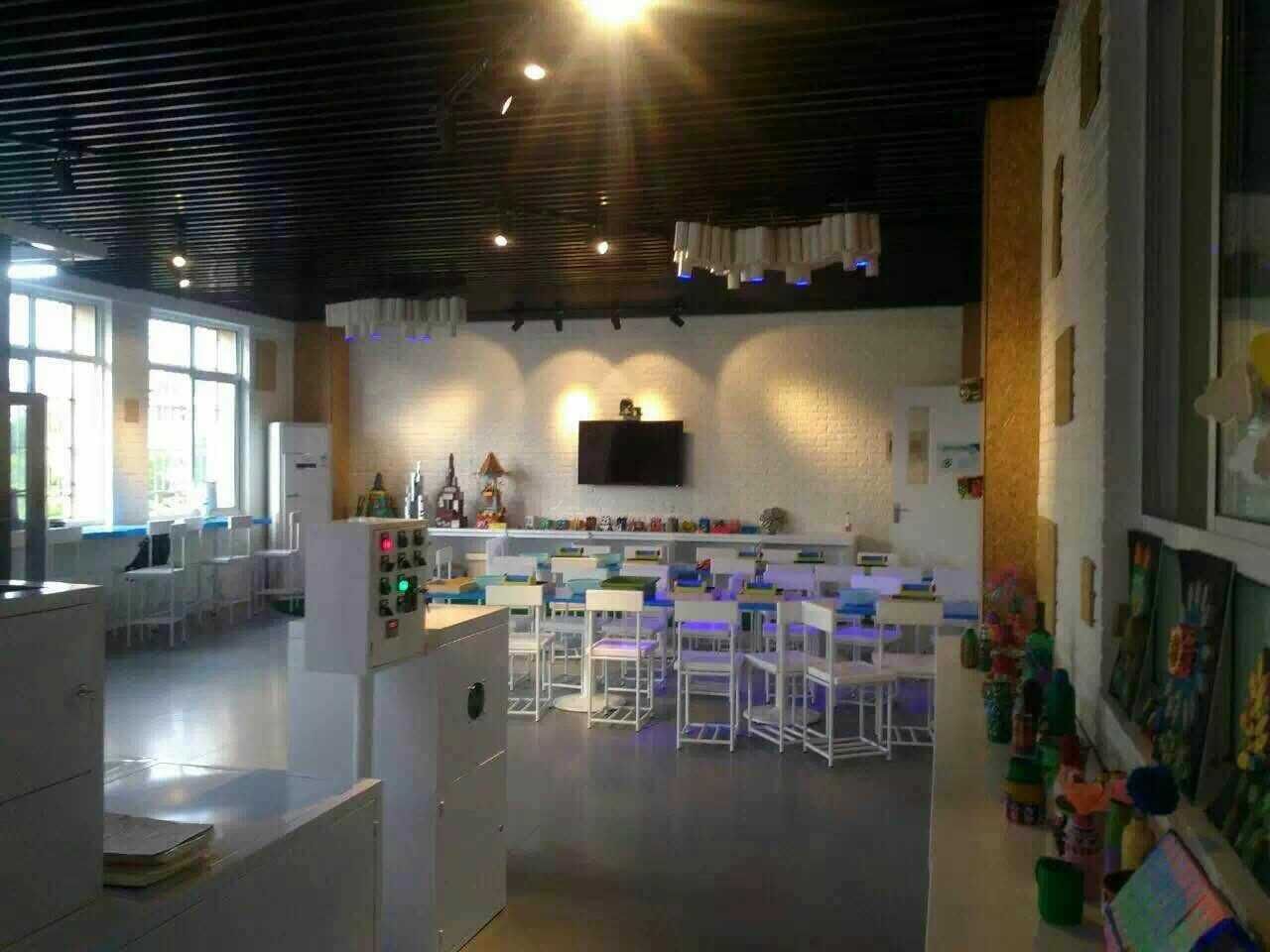 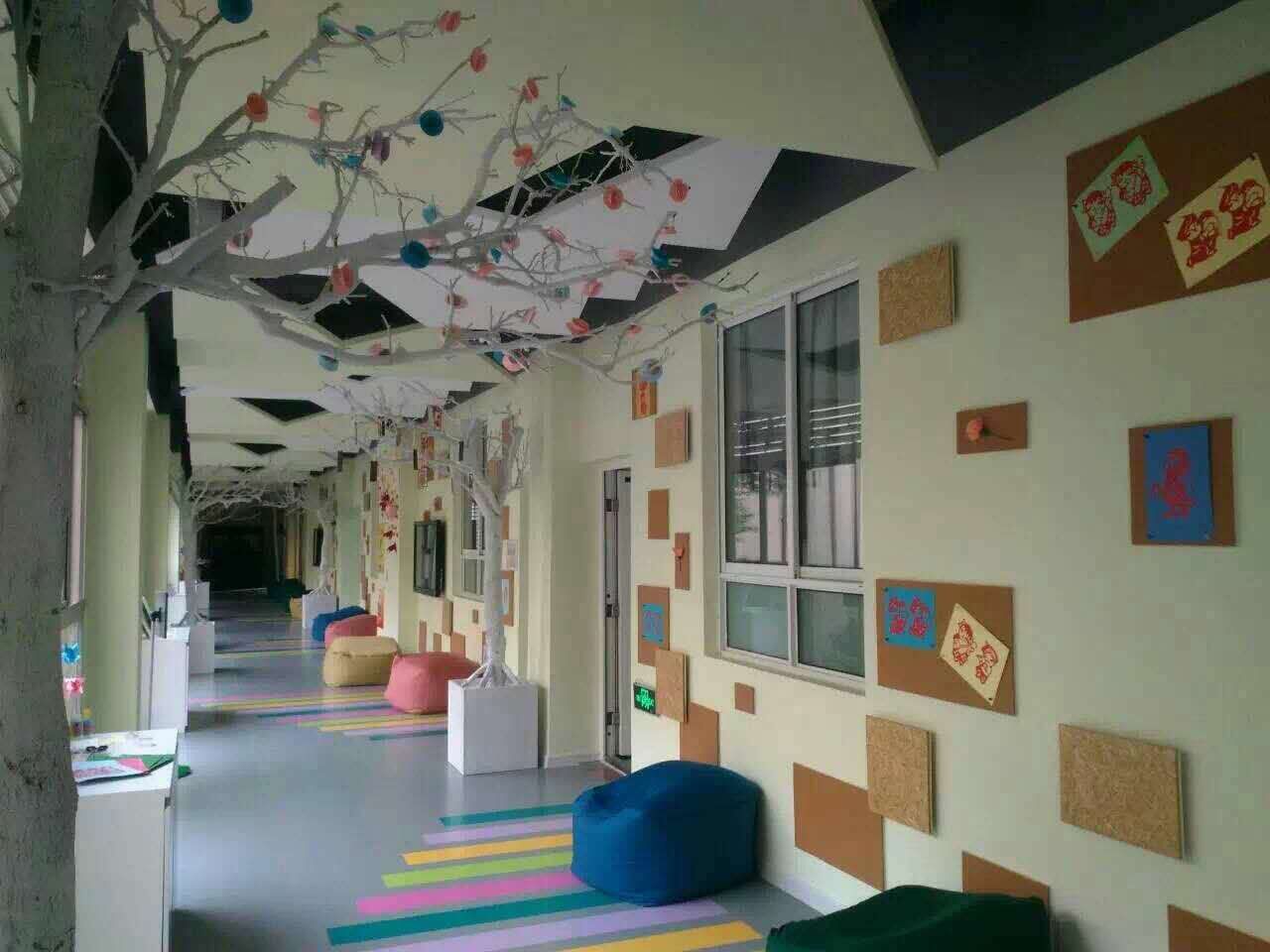 上海市闵行区田园外国语学校纸文化STEAM实验室
完整的解决方案二：清晰的产品认知
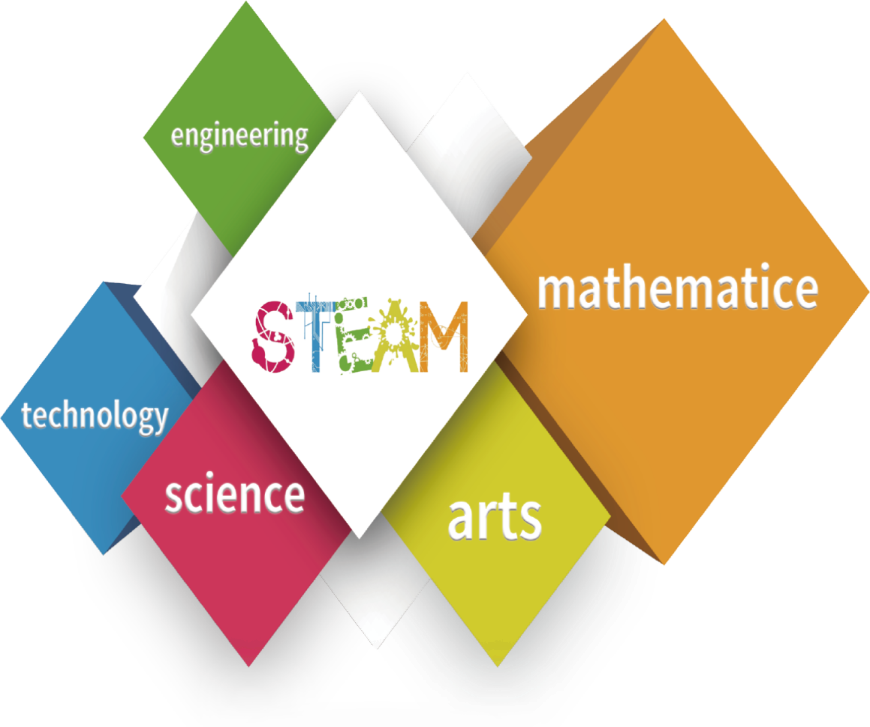 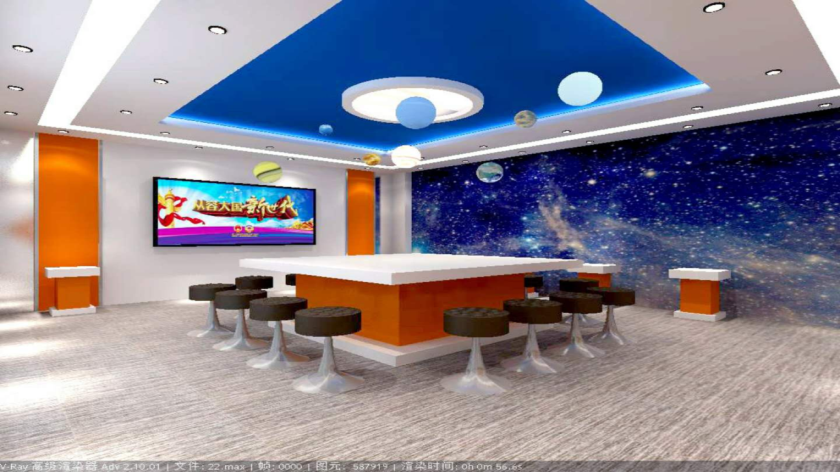 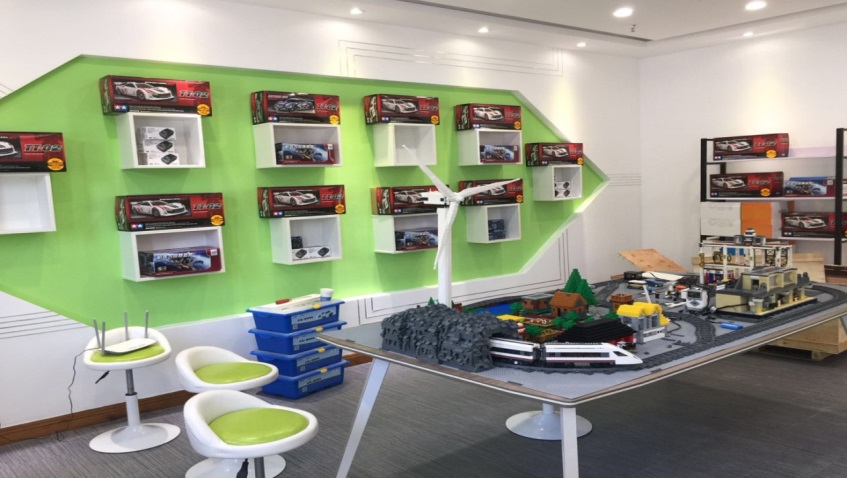 创客涉及的领域：
1）3D打印；2）人工智能/编程；3）开源电子；4）高端订制化产品；5）机器人；6）陶艺、纸艺、木艺等
电脑制作活动中创客涉及的领域：
1）3D打印；2）人工智能/编程；3）开源电子；
完整的解决方案三：高品质的服务标准
课题开展：支持学校开展创客教研的课题
校本课程合作：支持学校开发特色校本课程
持续的师资培训：持续为学校提供师资培训
特色活动的开展：支持学校开展特色科技活动
持续的学生培训：深入学校，支持学生创客课程教学
竞赛支持：支持学校参加官方比赛取得成绩
04
案例介绍1
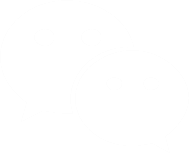 上海市静安区青少年活动中心梦工厂
上海市科技活动开展最活跃最全面的科创基地
㈠
以“开放性”、“实践性”、“多元性”的特色思路进行建设
主要工程、设计、信息类硬件软件列表
㈡
以“开放性”、“实践性”、“多元性”的思路进行建设
智能机电坊
“人与自然”环境科学实践站
幻动3D创意屋
宇宙空间站
（VR）
合作开发“个性化”课程开发为先导，入门级、基础与探究课程相结合，探索新媒体形式微课程。
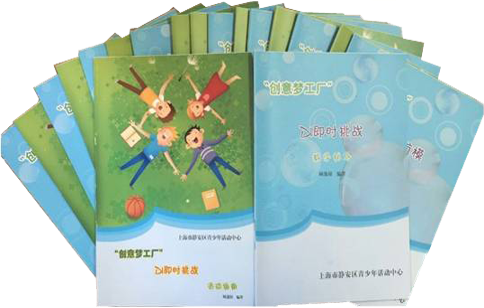 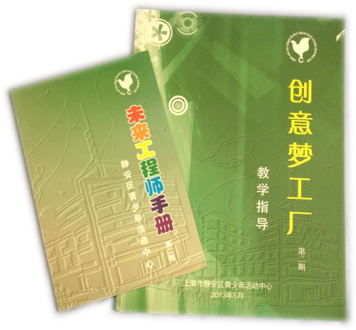 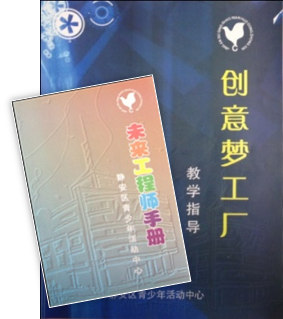 入门级
基础级
《未来工程师手册》       15项活动，30课时
丰富的入门活动课
3D创新设计                                                      6个活动，12课时
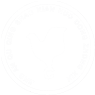 师资培训
定期开展教师学习与师资培训。
学生培训及活动
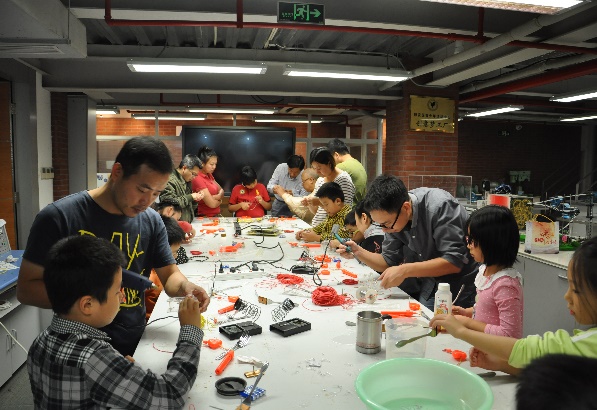 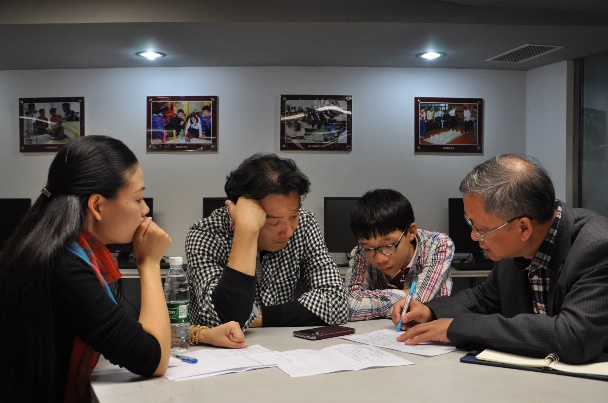 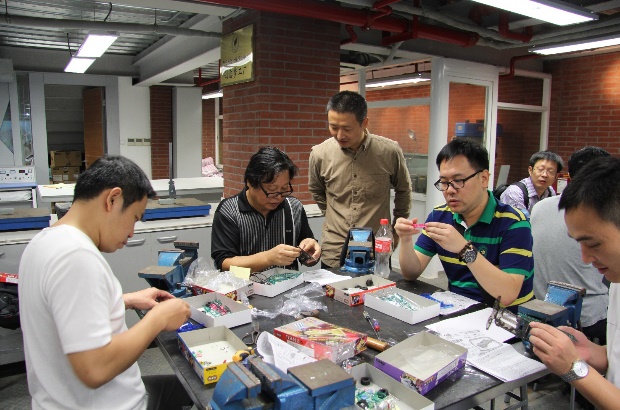 区青少年活动中心各专项研究室
科研院所专家团队
学校科技辅导员
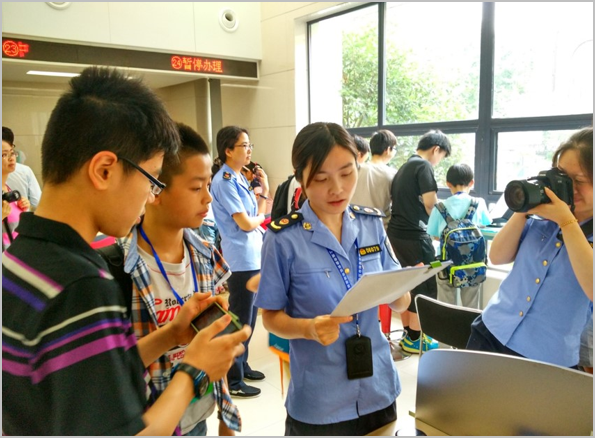 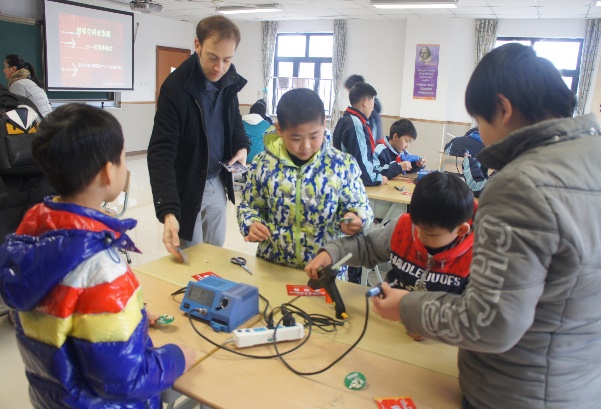 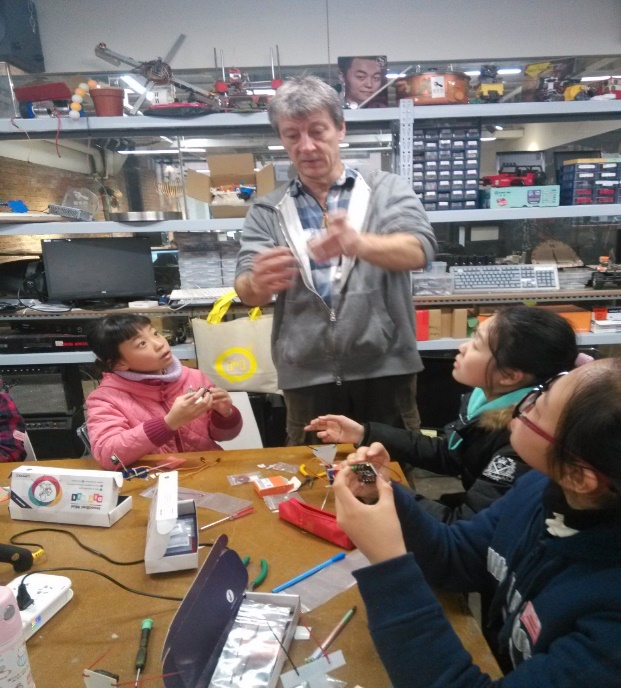 区市场监管局
外国专家
竞赛培训：上海市静安区参赛选手集训
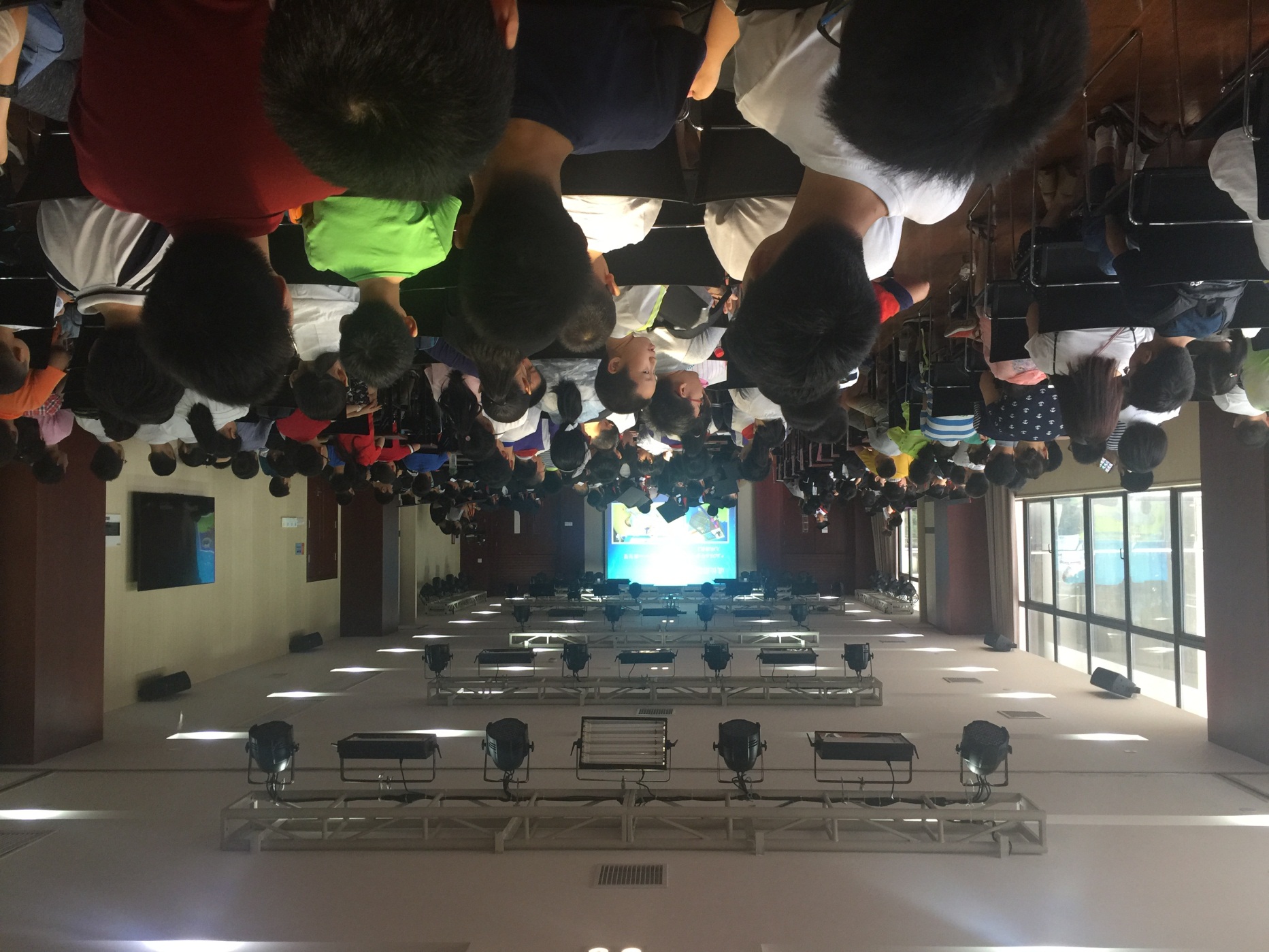 05
案例介绍2
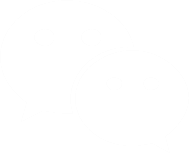 南昌市师范附属实验小学创客教育案例
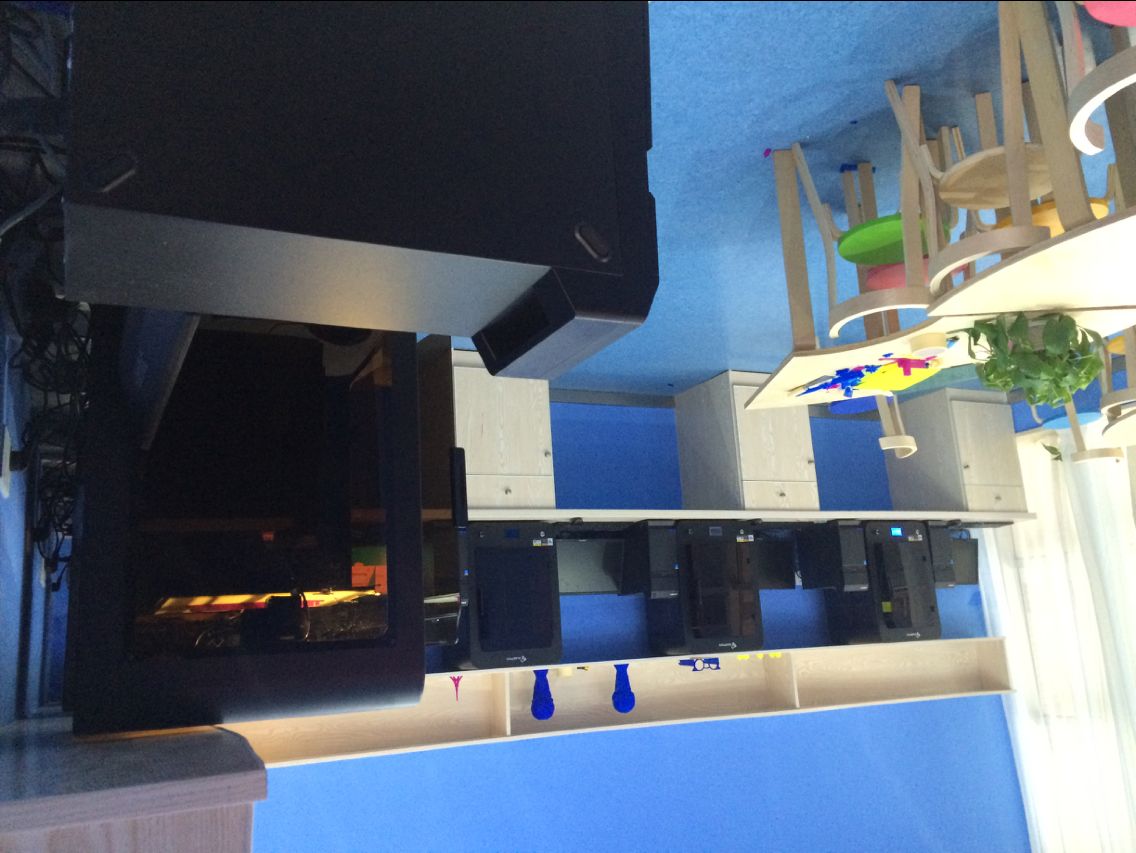 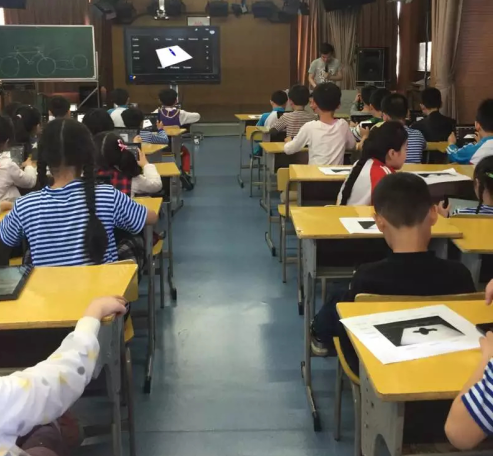 南师附小创客实验室分两期不同特色建设：
1、3D打印
2、编程及无人机
长期持续的学生社团培训：每周一课的学生社团课程
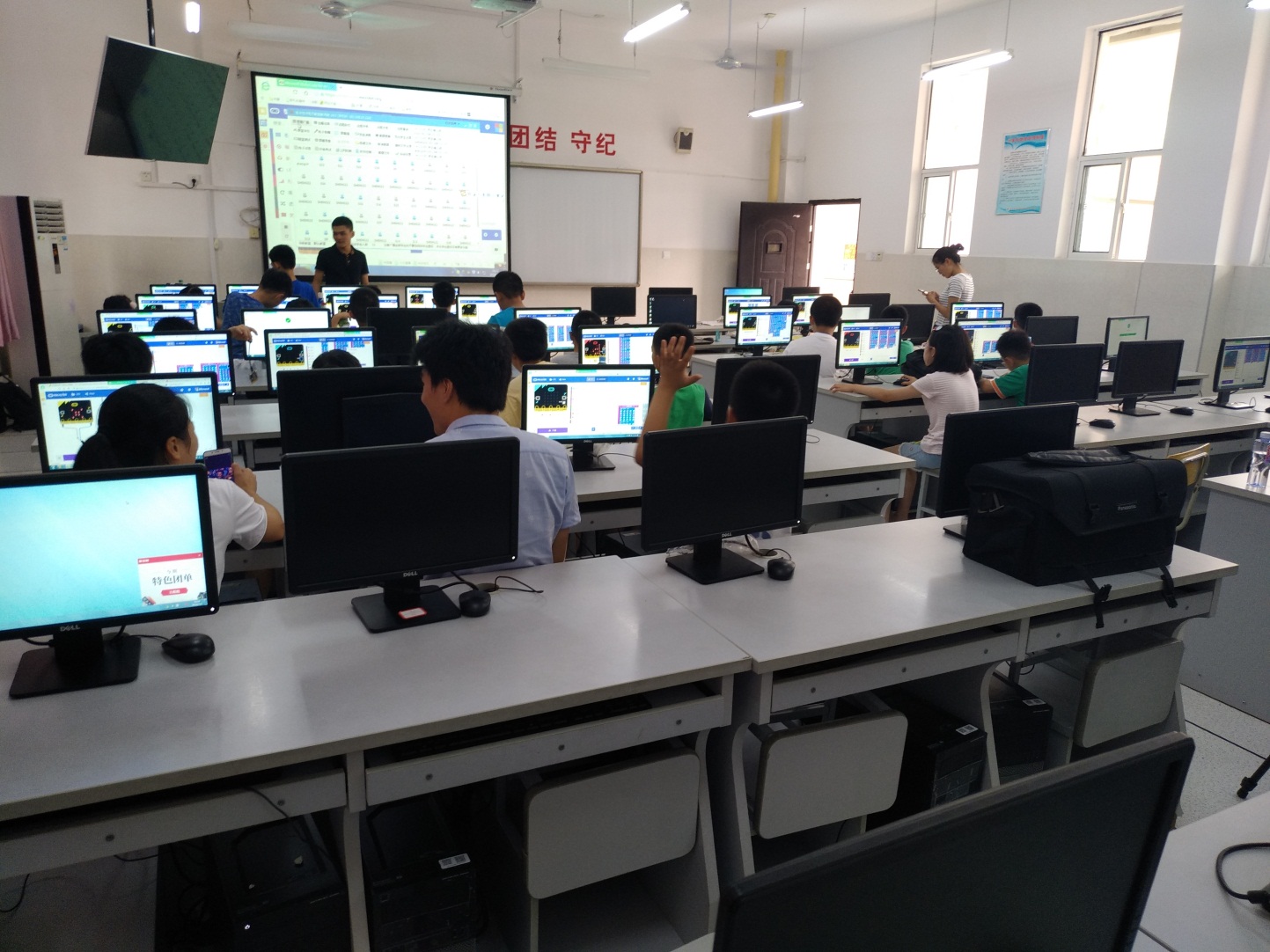 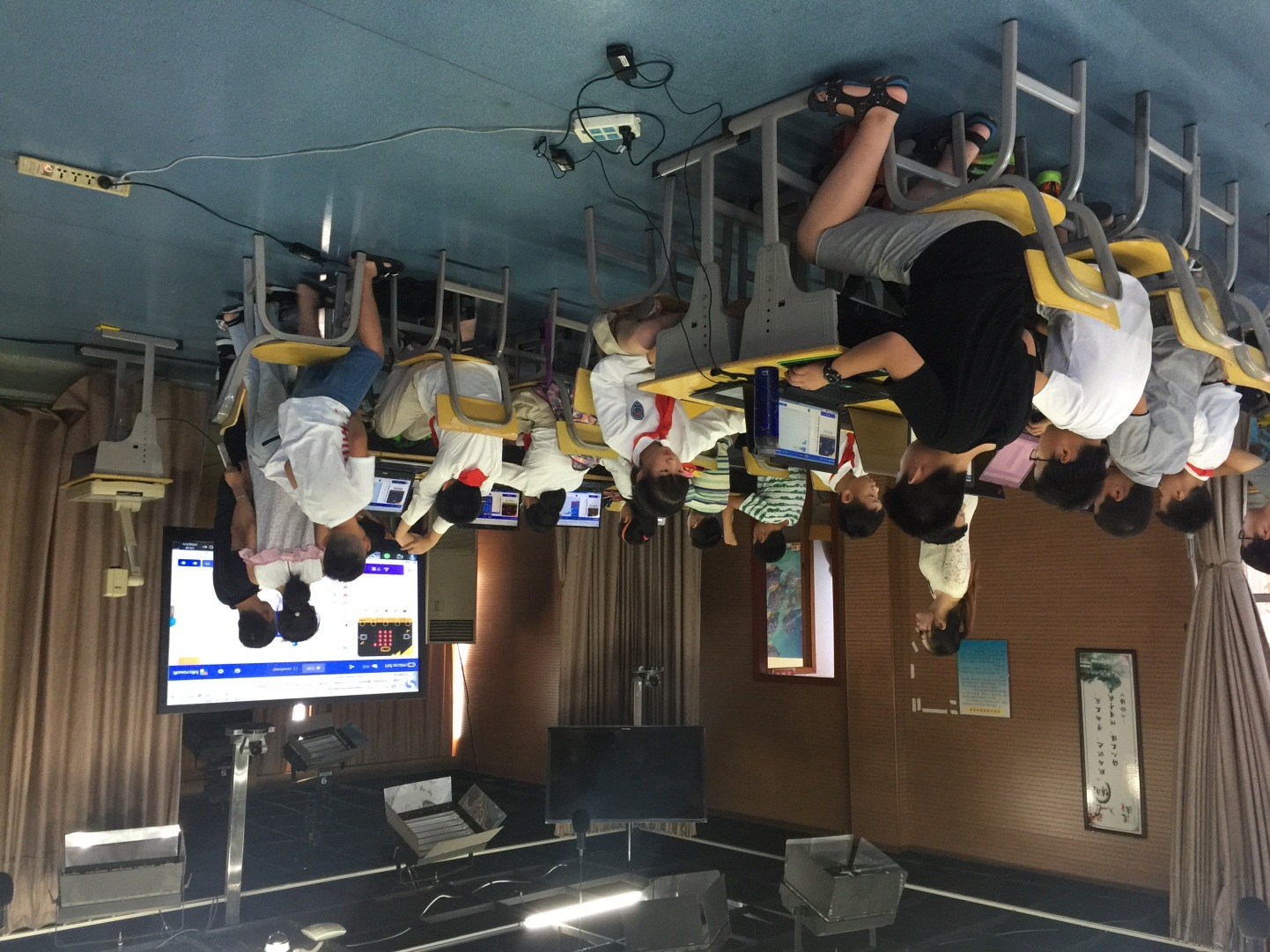 直接惠及学生
竞赛成果：中央电教馆全国中小学生电脑制作活动
南师附小创客代表队三名选手远征第19届全国中小学电脑制作活动，取得优异的成绩，斩获一等奖、二等奖和三等奖各一个。
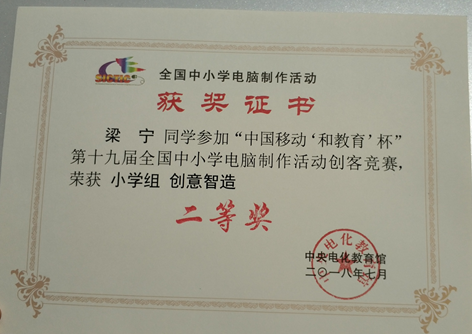 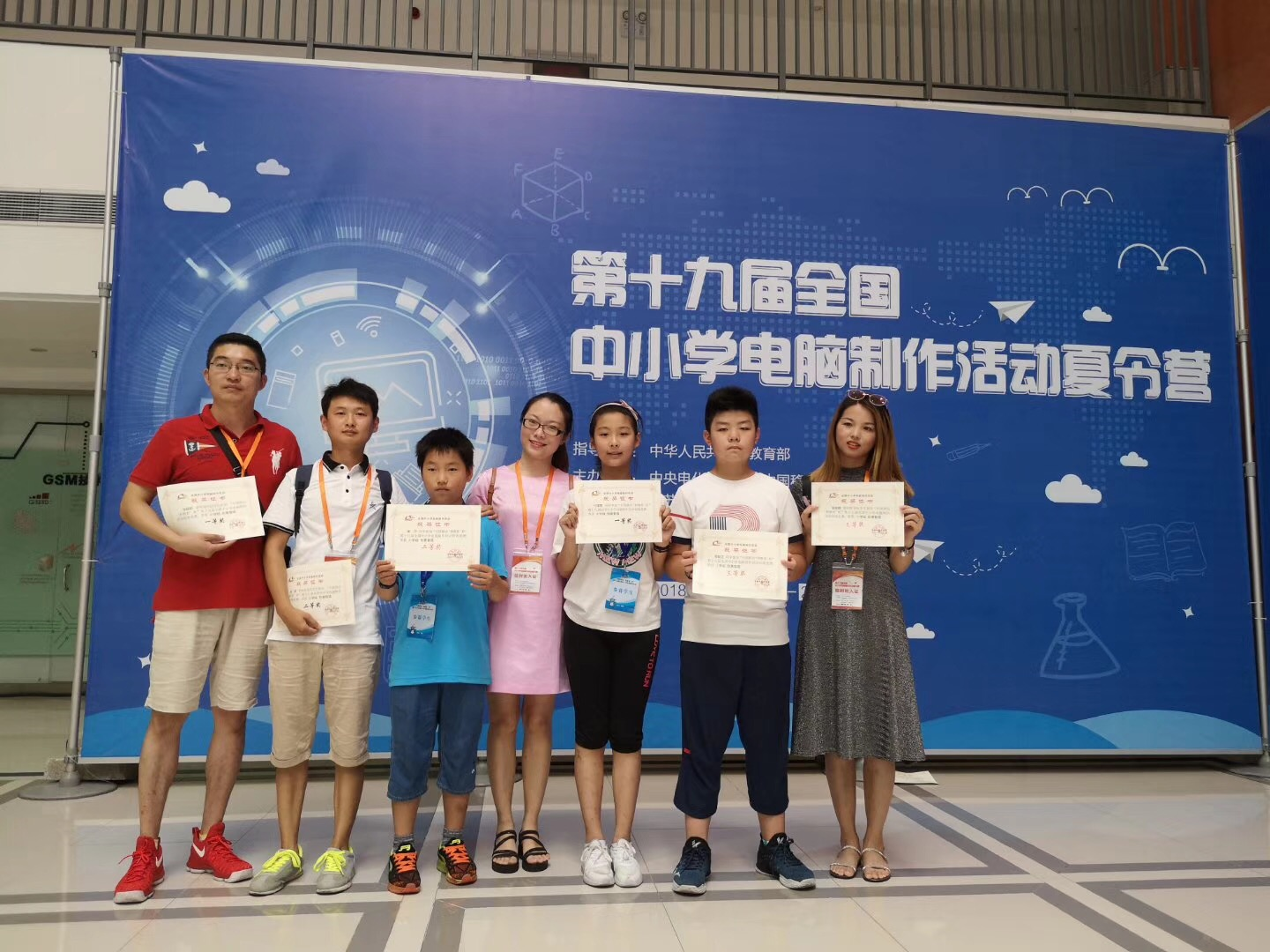 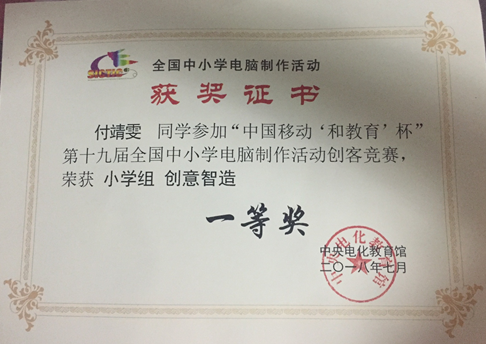 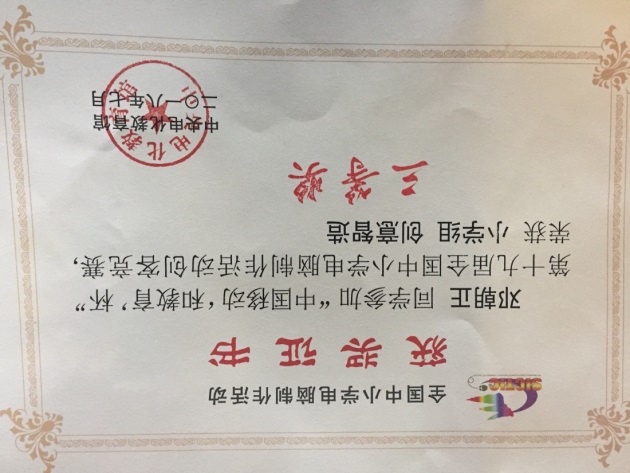 总结创客教育校园开展三步曲

1、特色引入
2、服务灌溉
3、竞赛成果
谢谢大家！